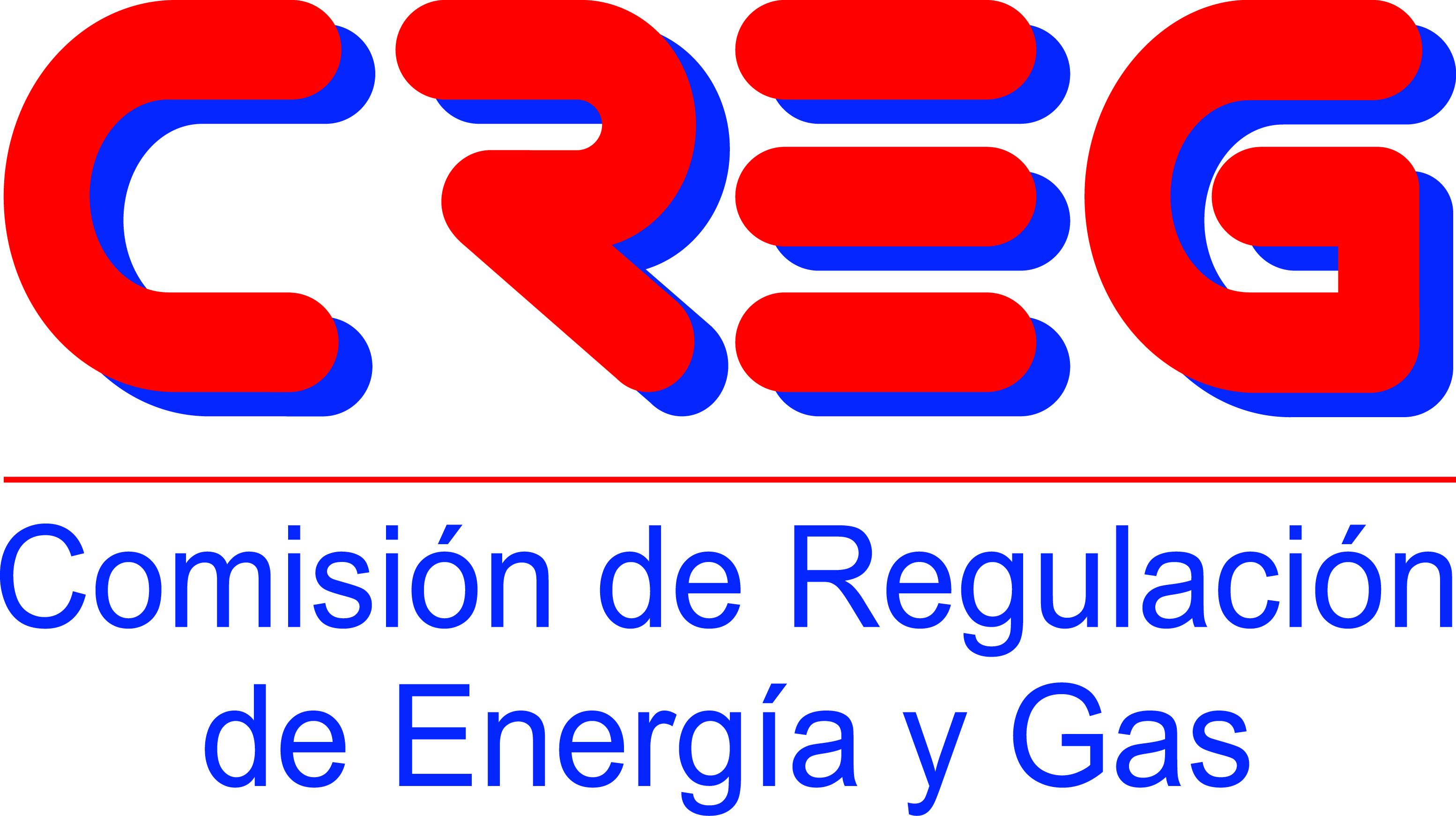 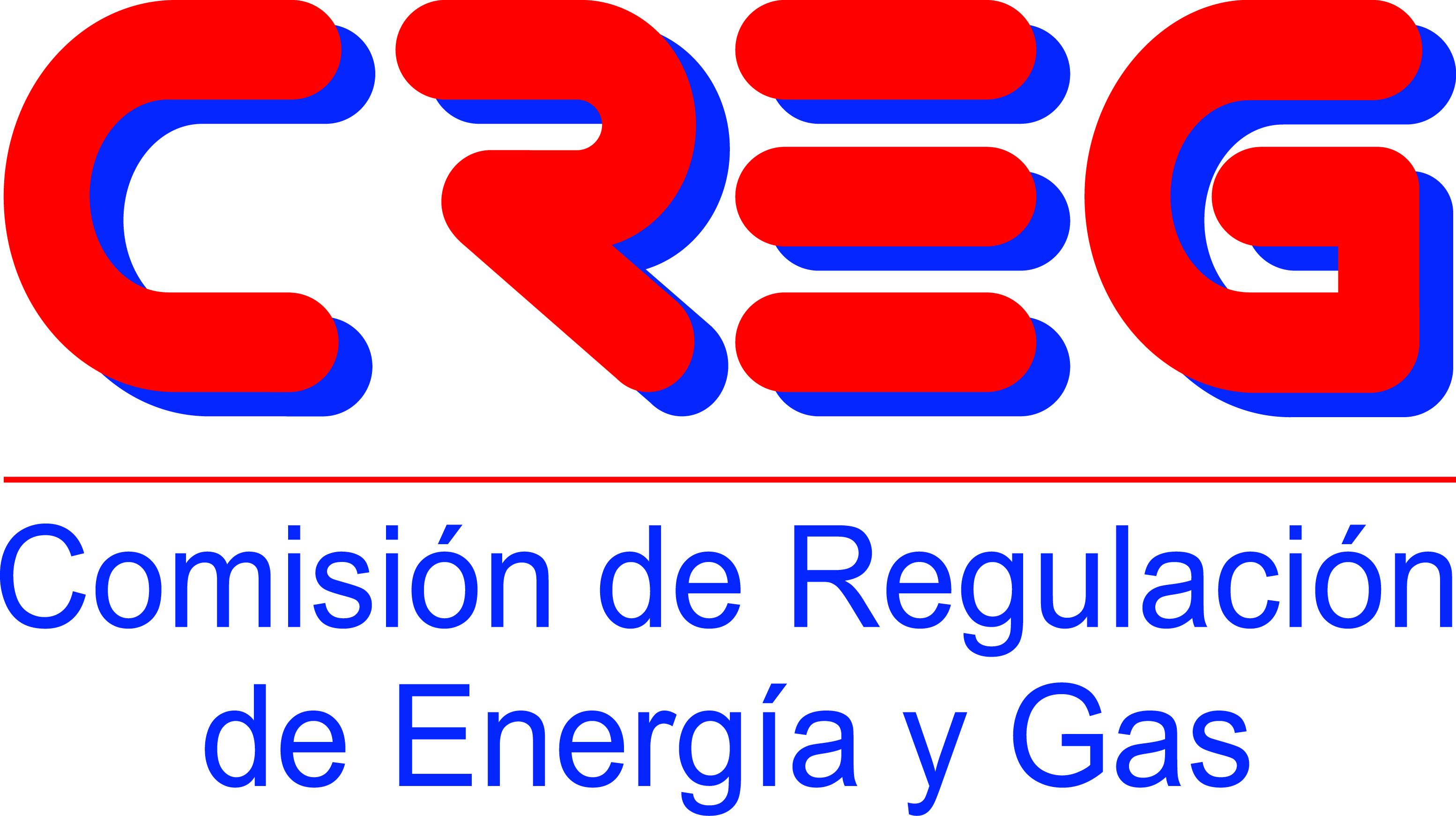 PLAN DE TRABAJO PQRSD 2024
www.creg.gov.co
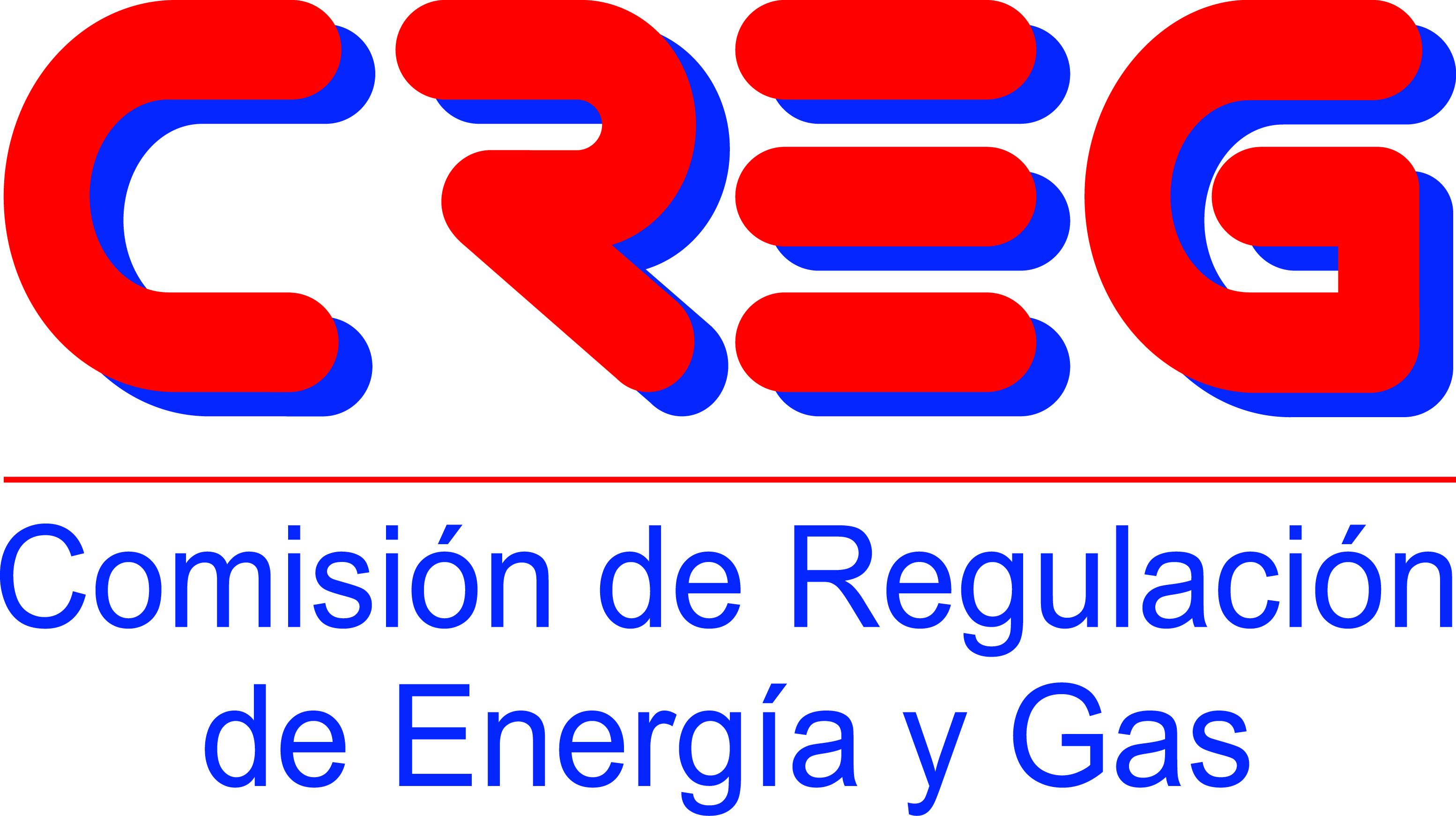 www.creg.gov.co
ANÁLISIS DIARIO
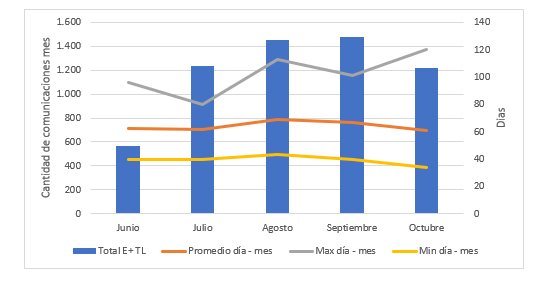 Acciones PQRSD 2022 - 2023
CARTAS TIPO Y ANEXOS
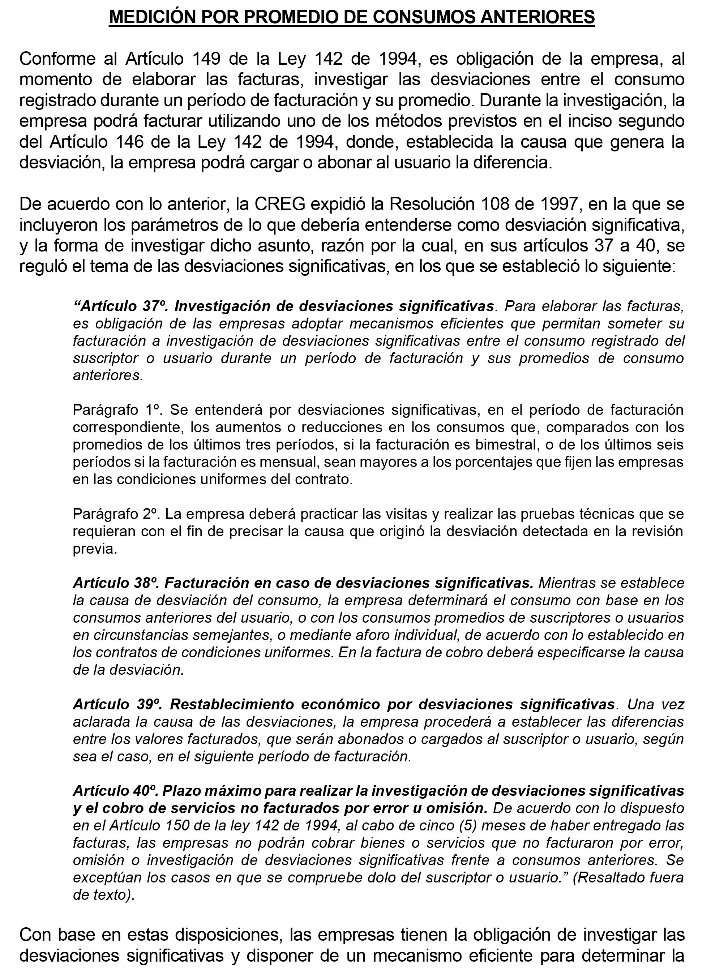 CAMBIO DE FLUJO
HISTÓRICO POR ASESOR
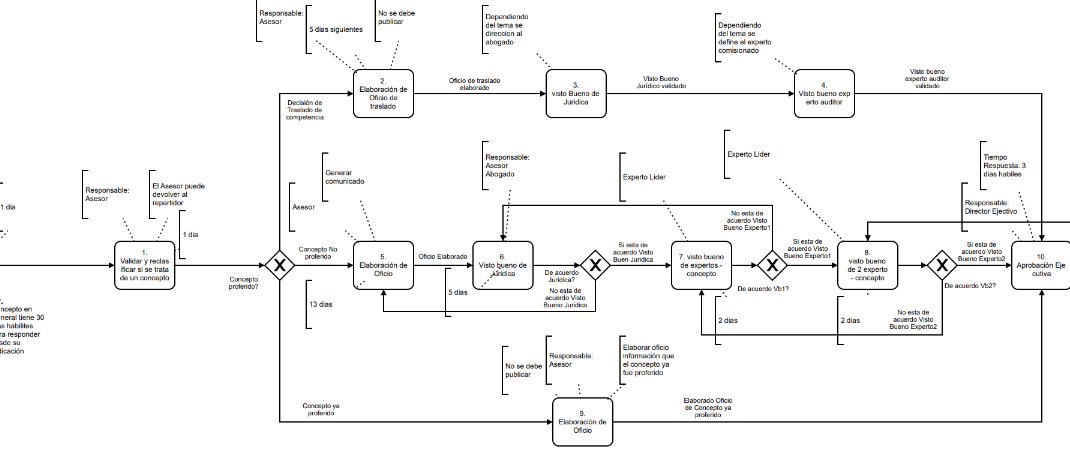 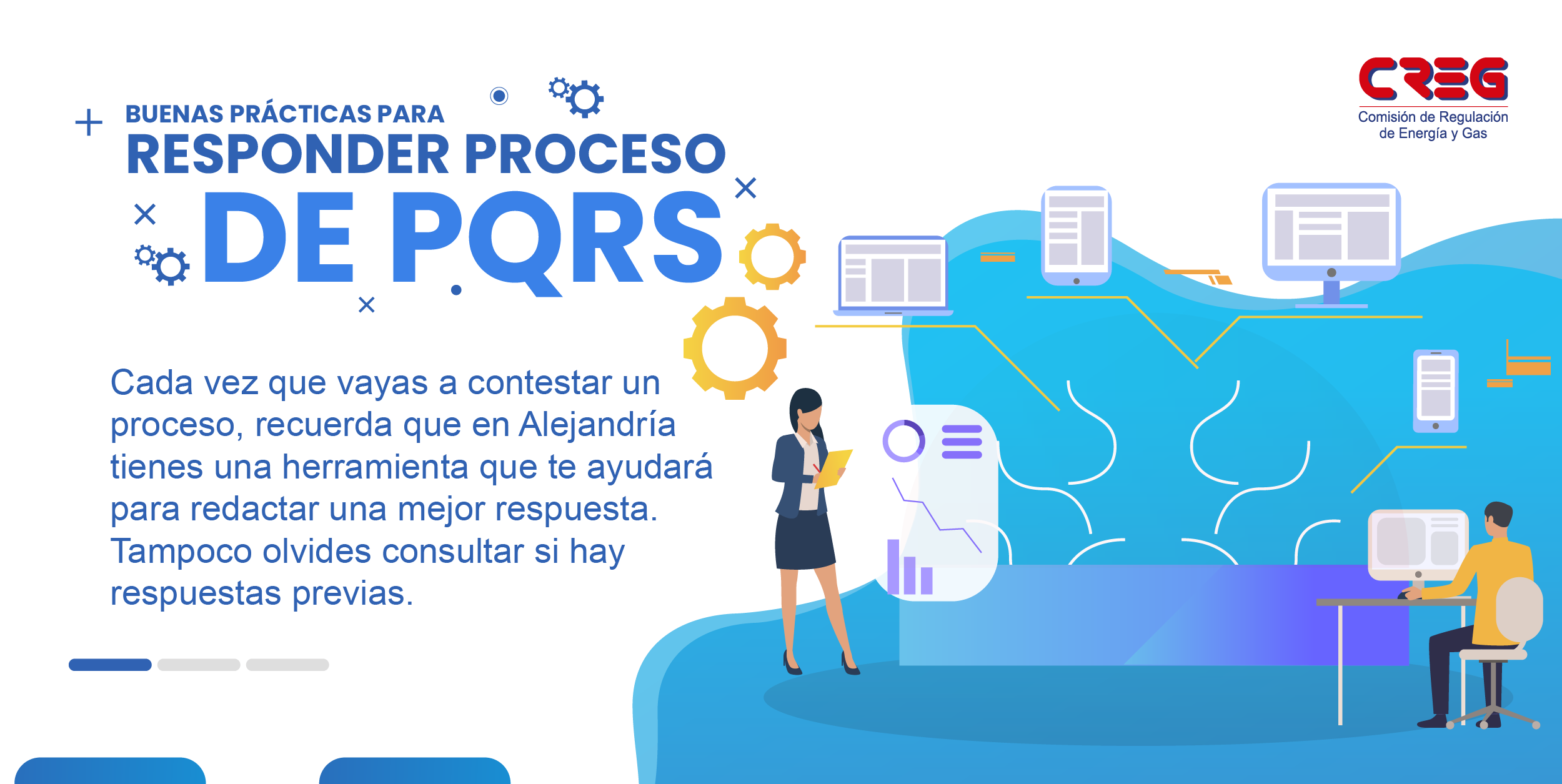 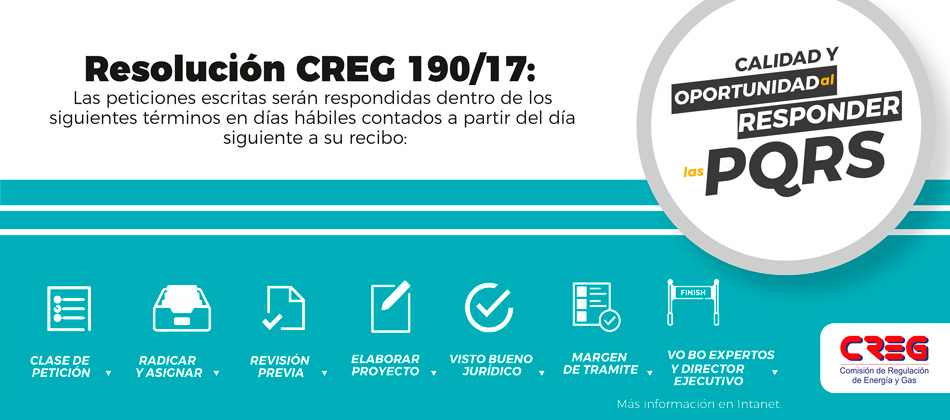 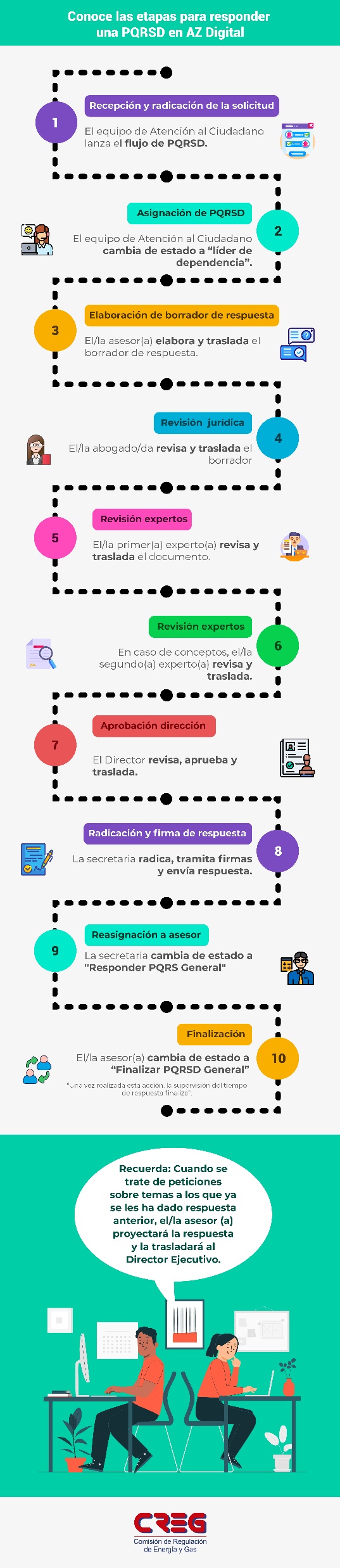 CAMPAÑA DE COMUNICACIÓN
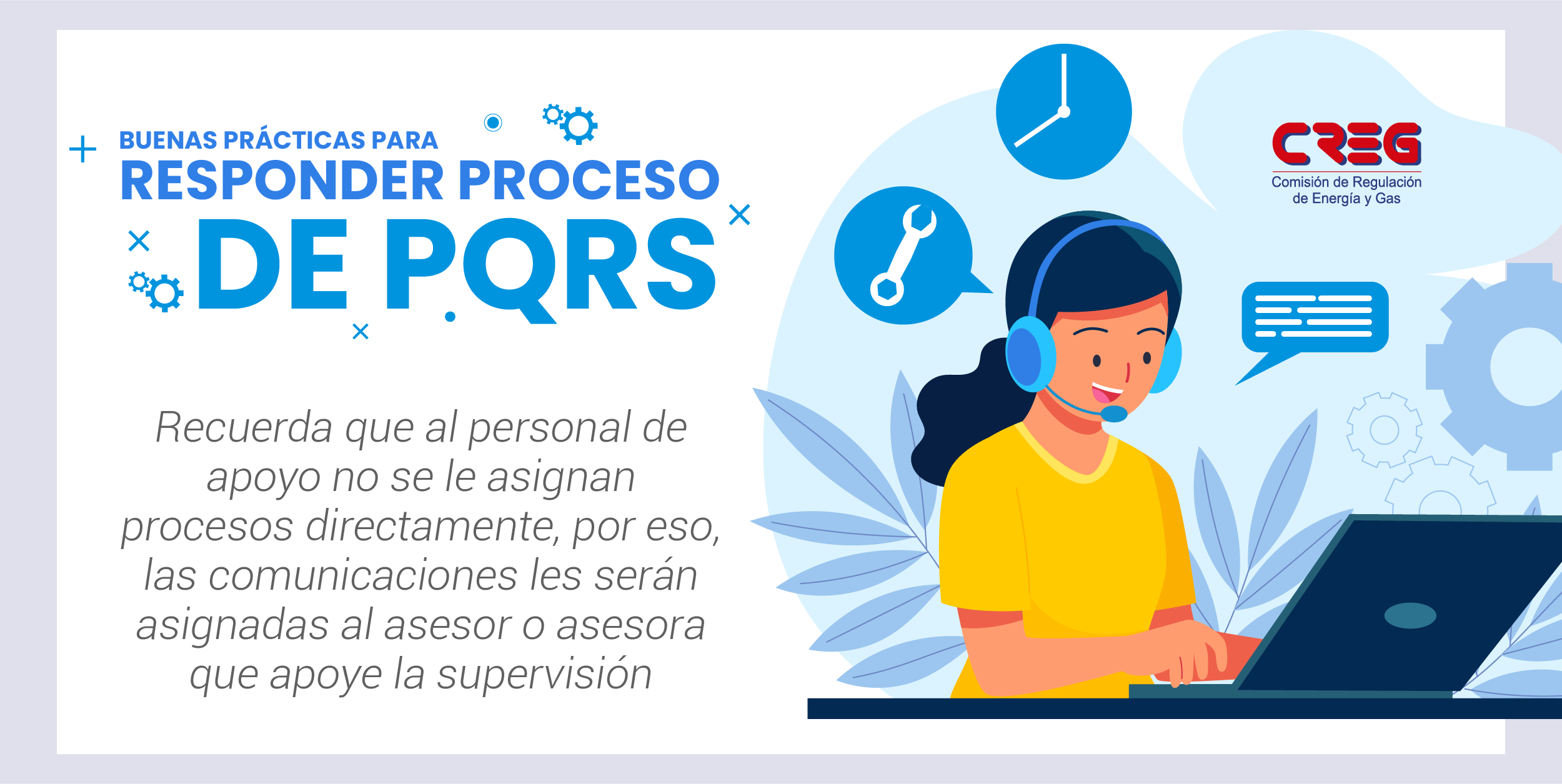 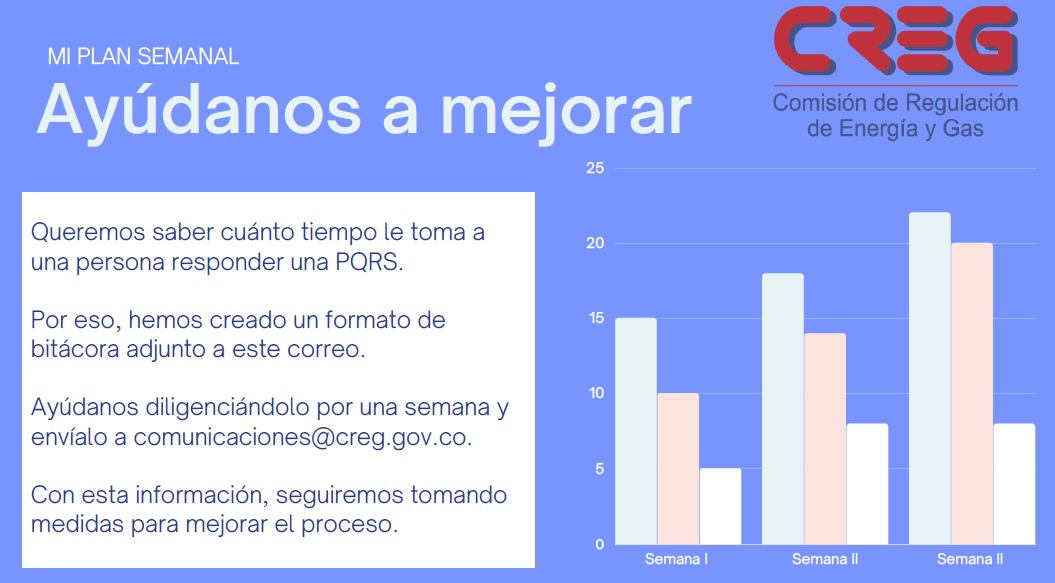 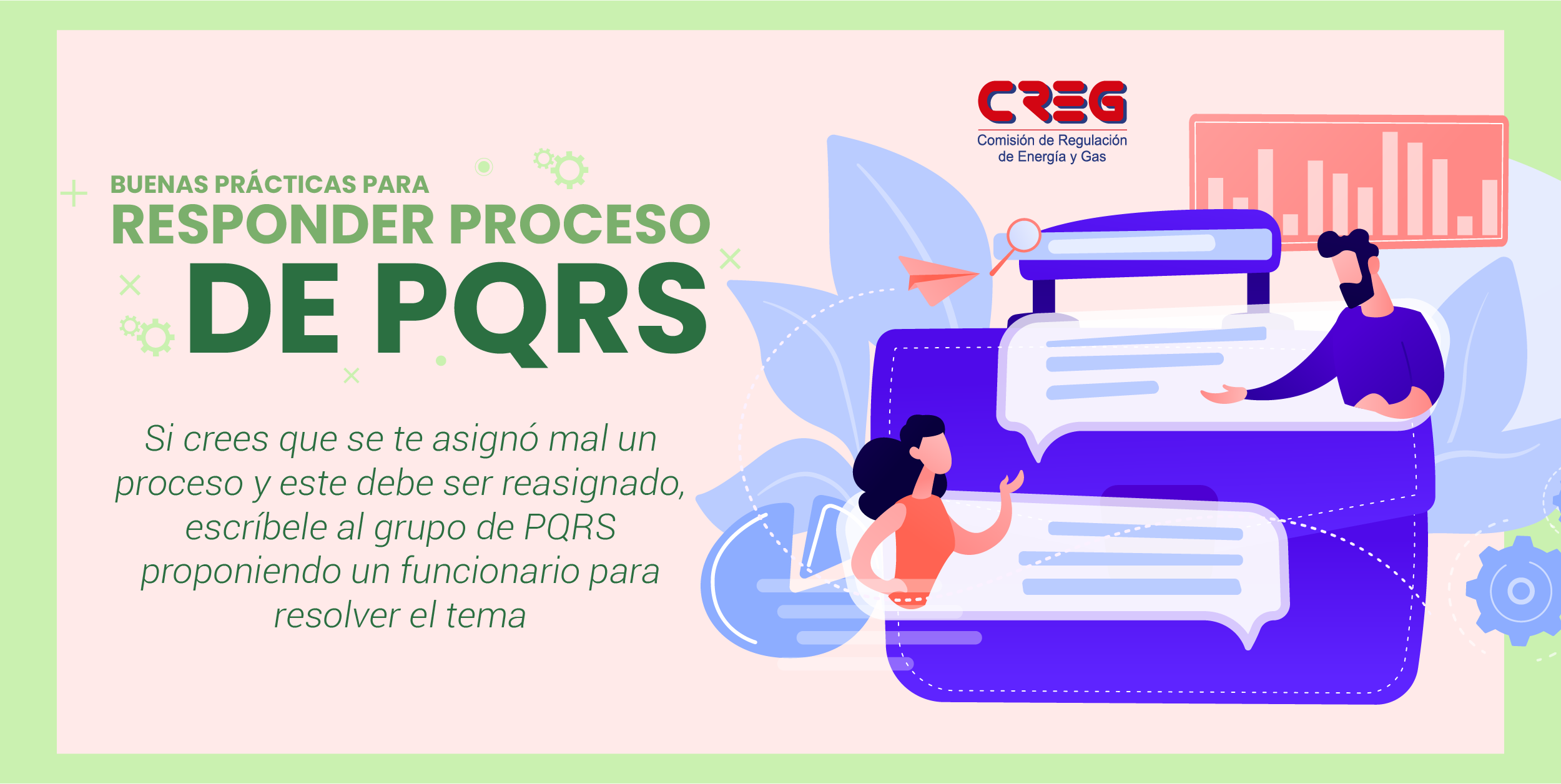 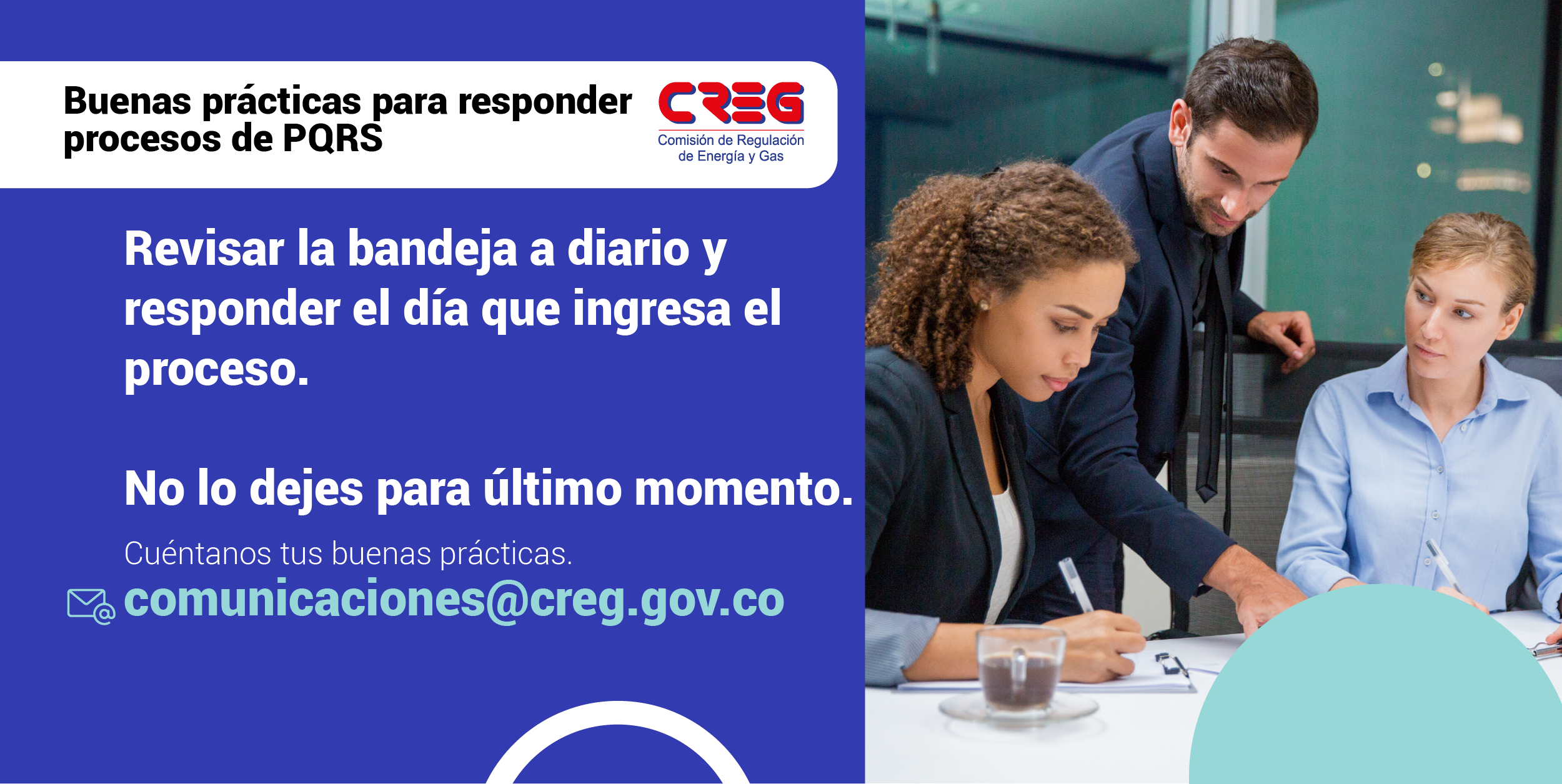 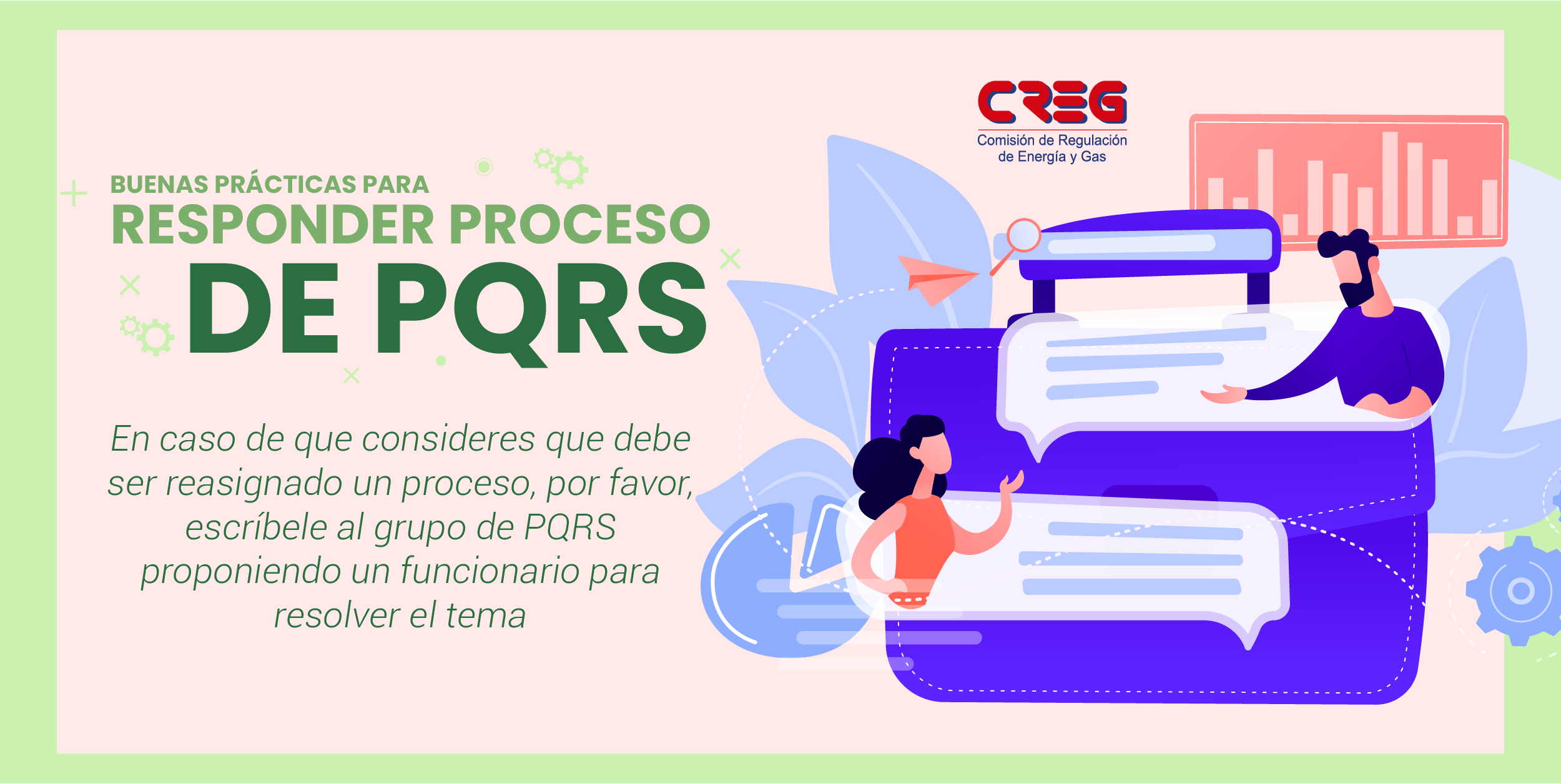 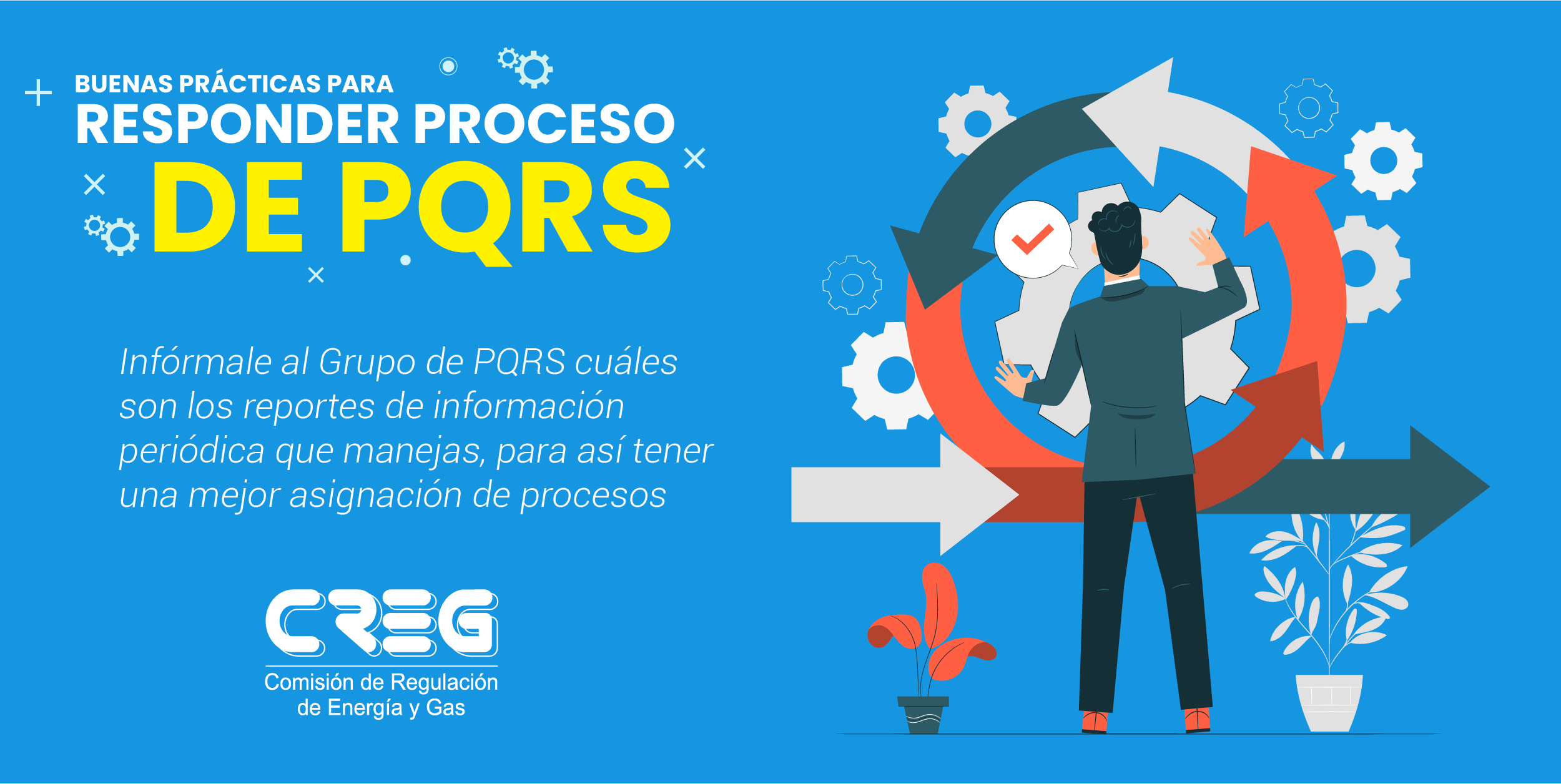 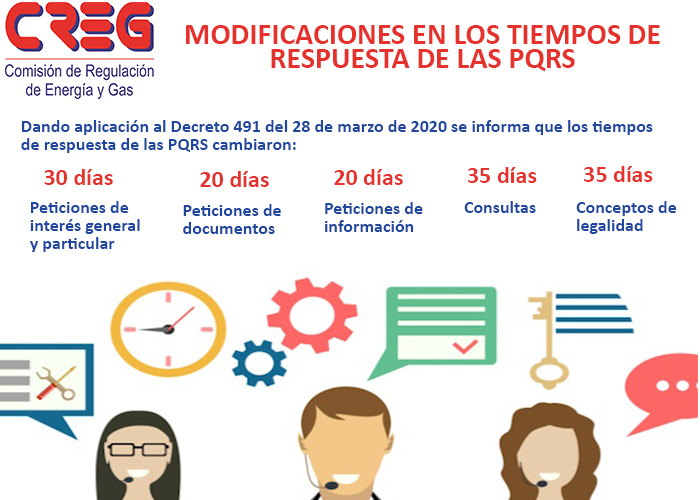 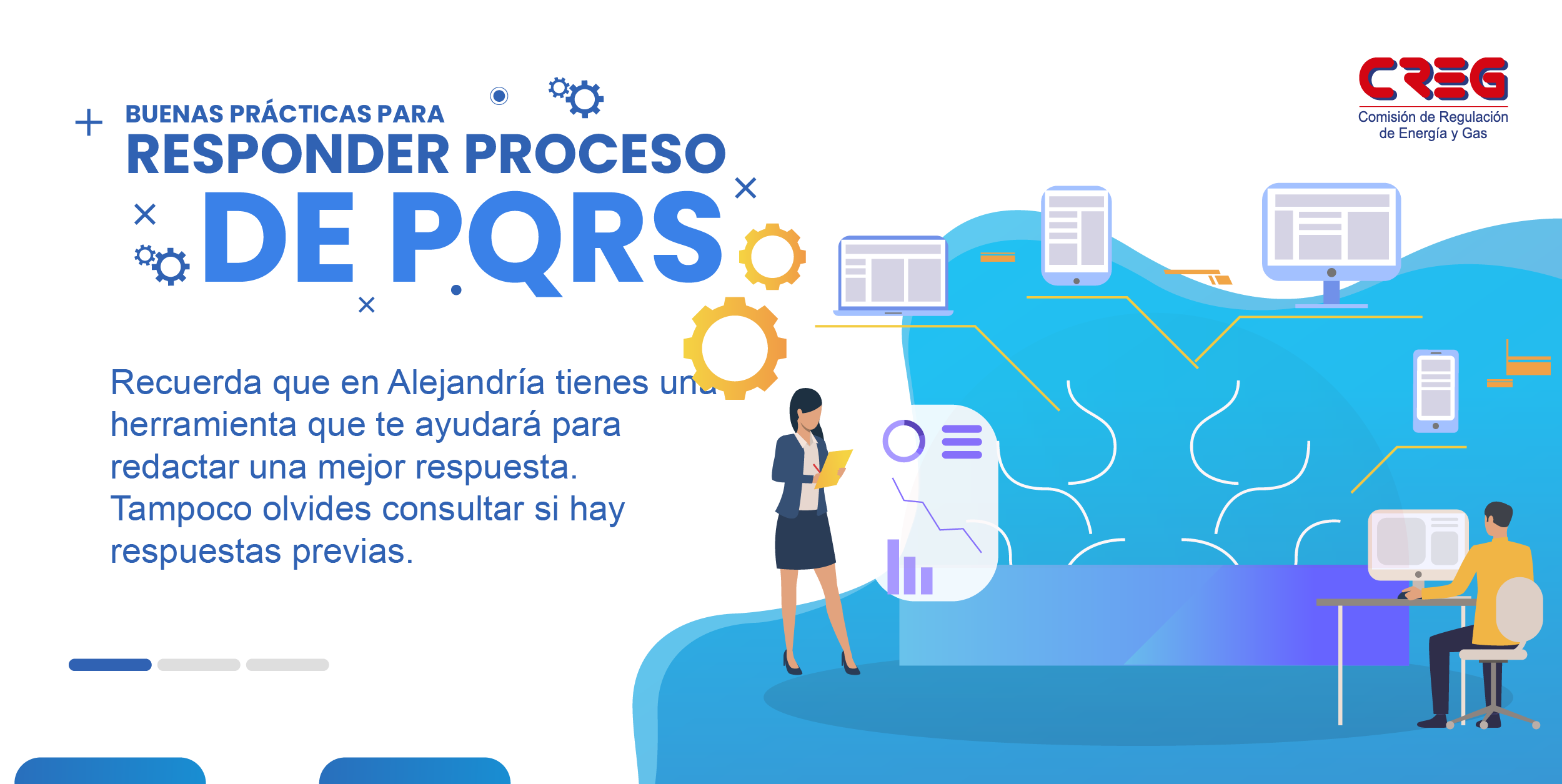 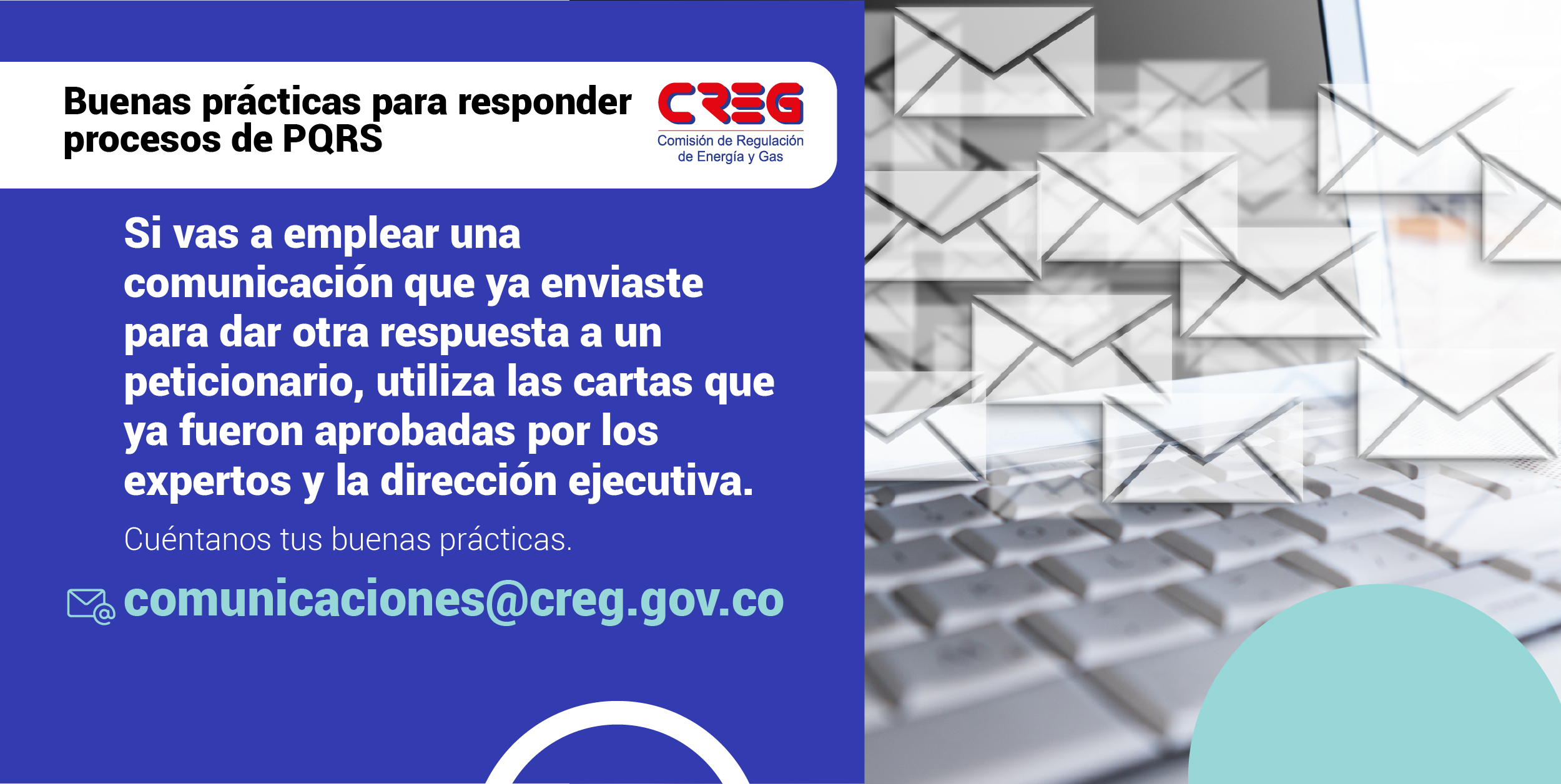 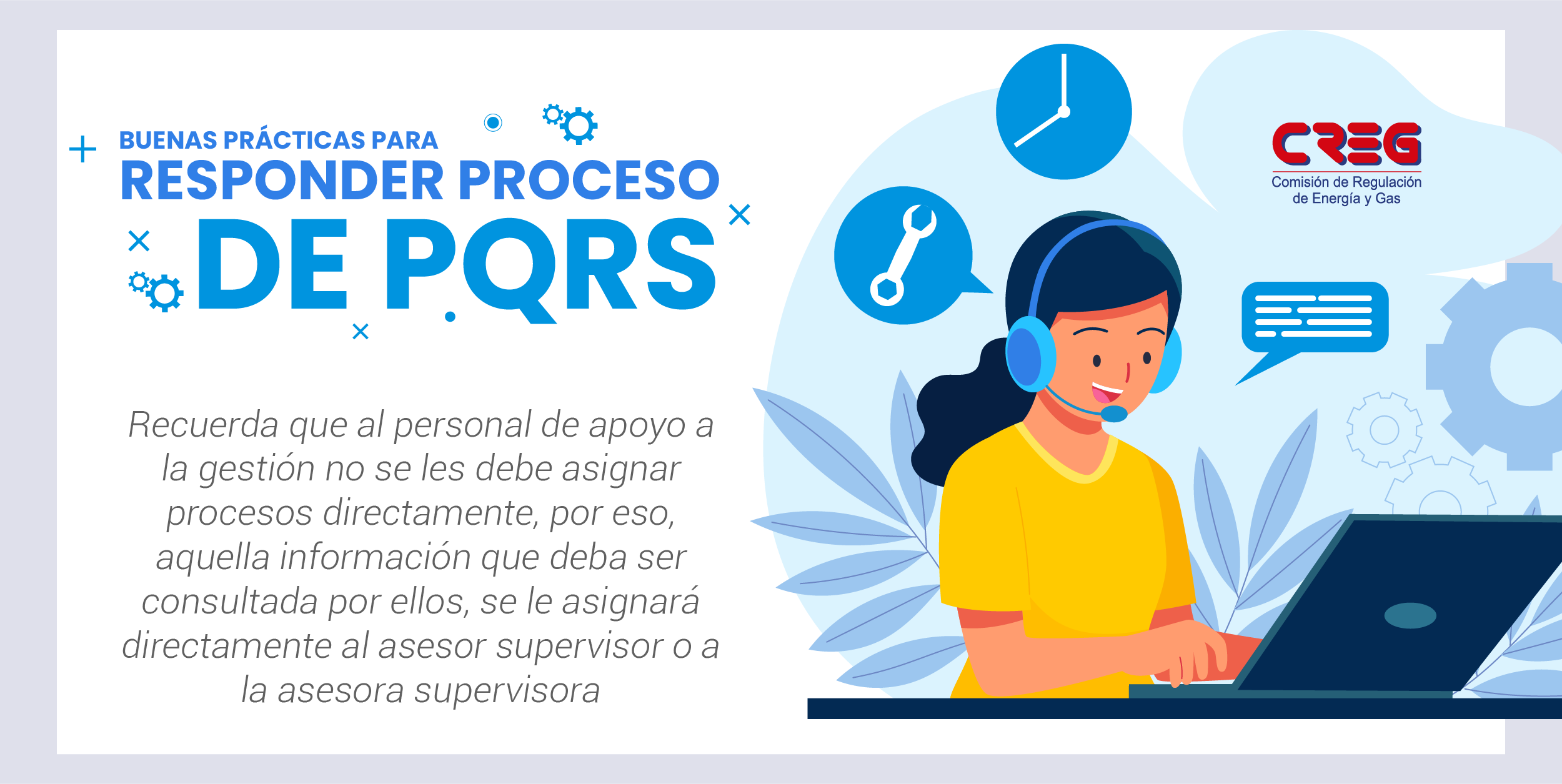 CAMPAÑA DE COMUNICACIÓN
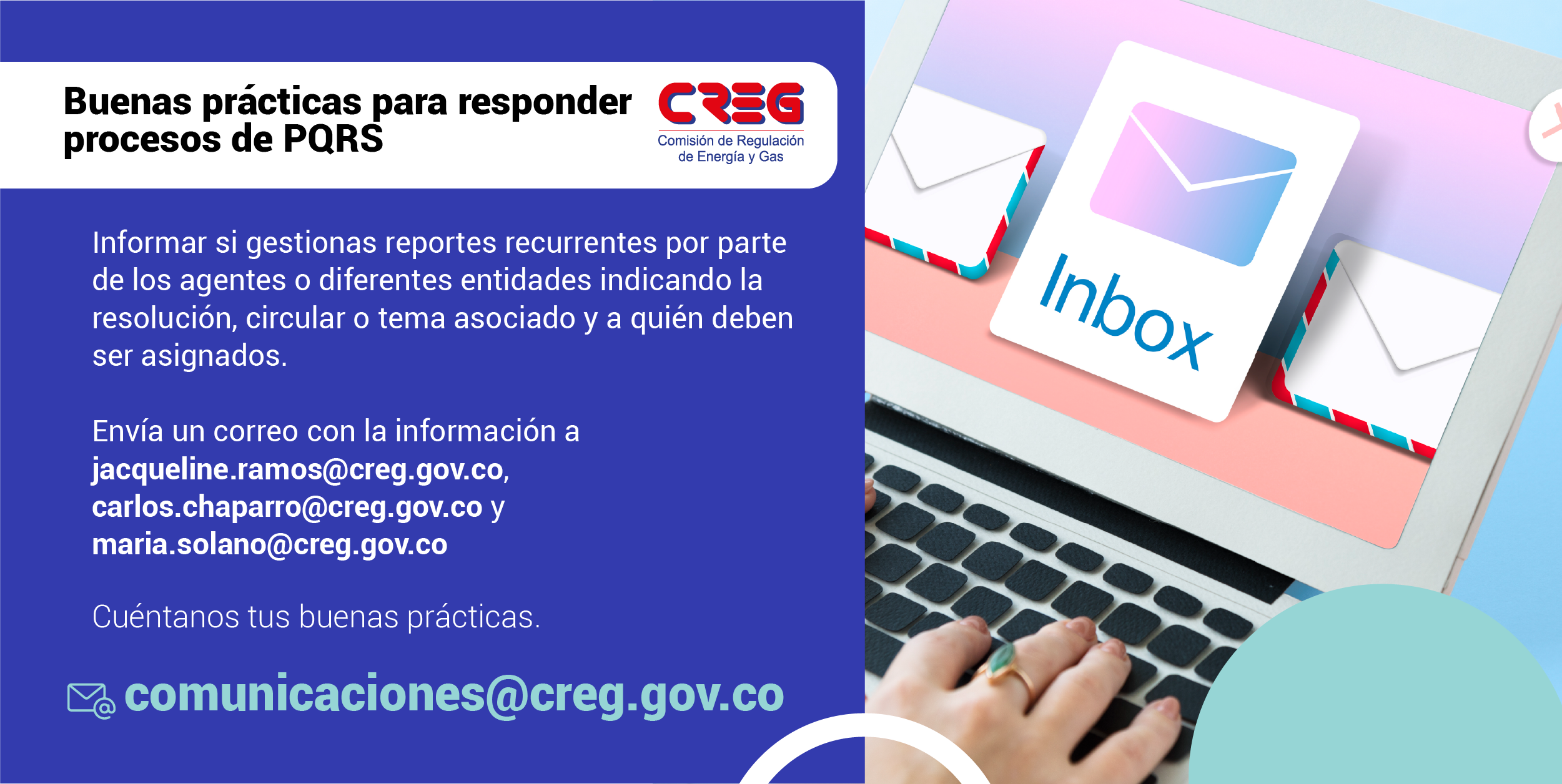 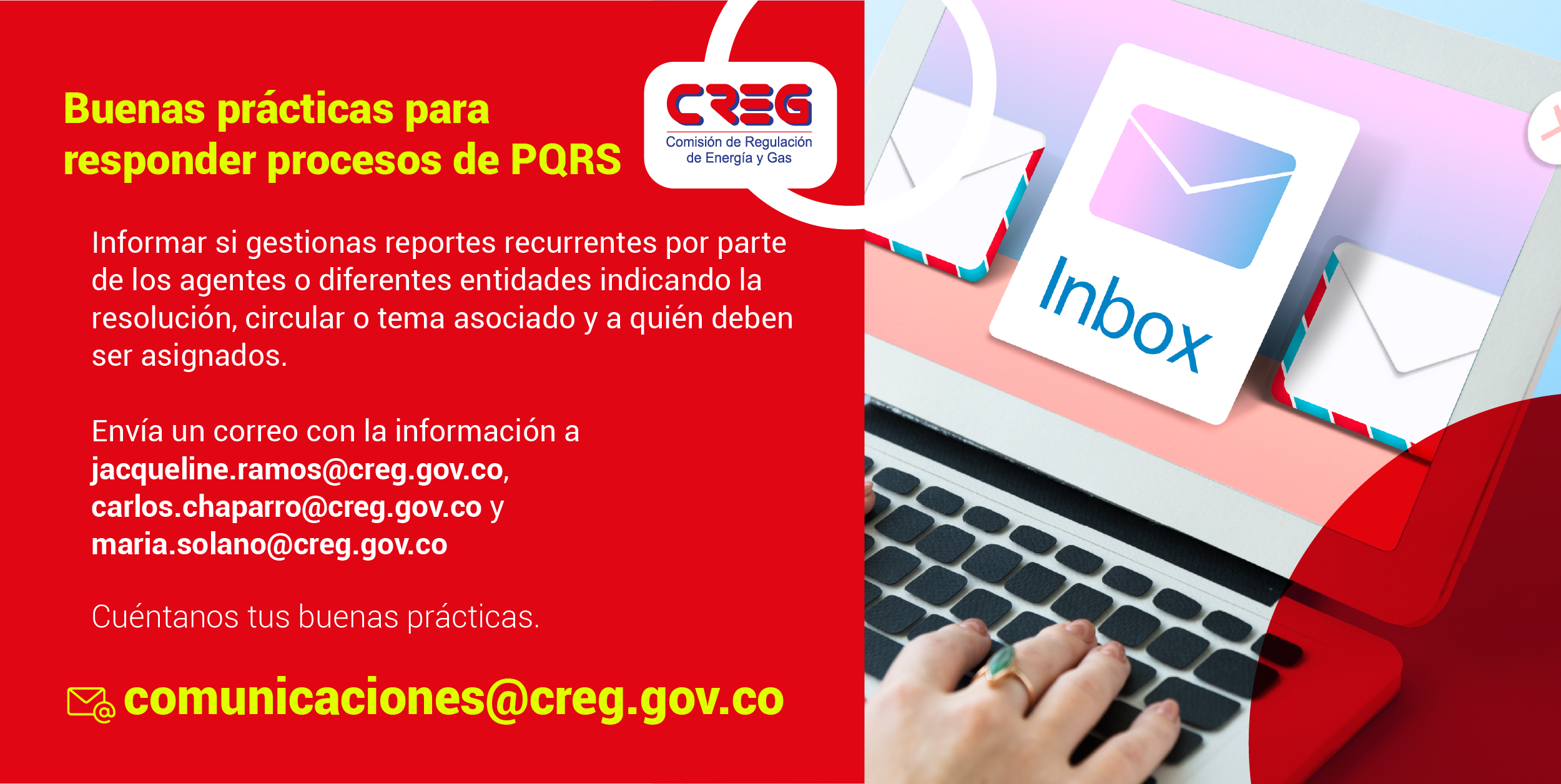 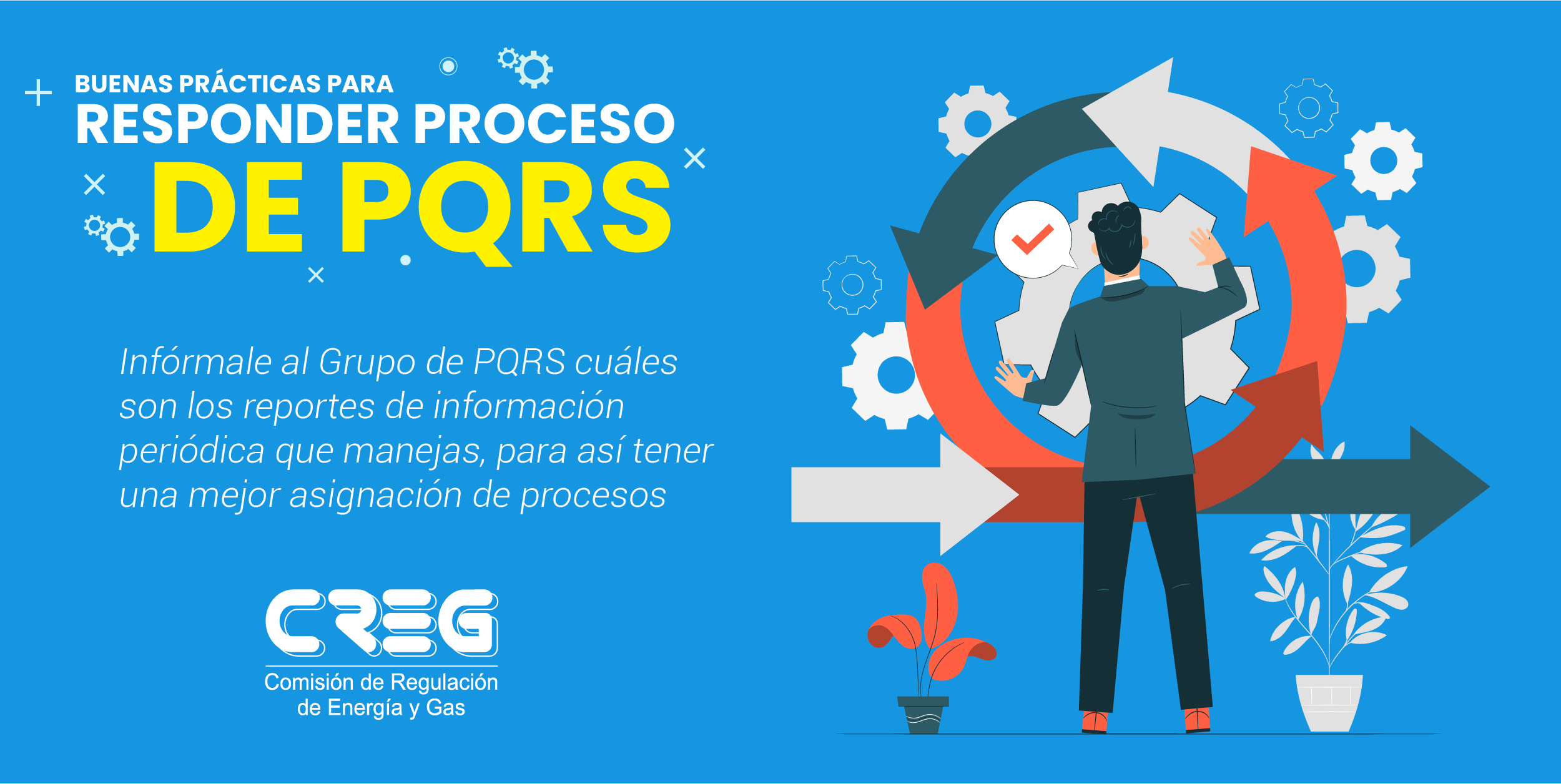 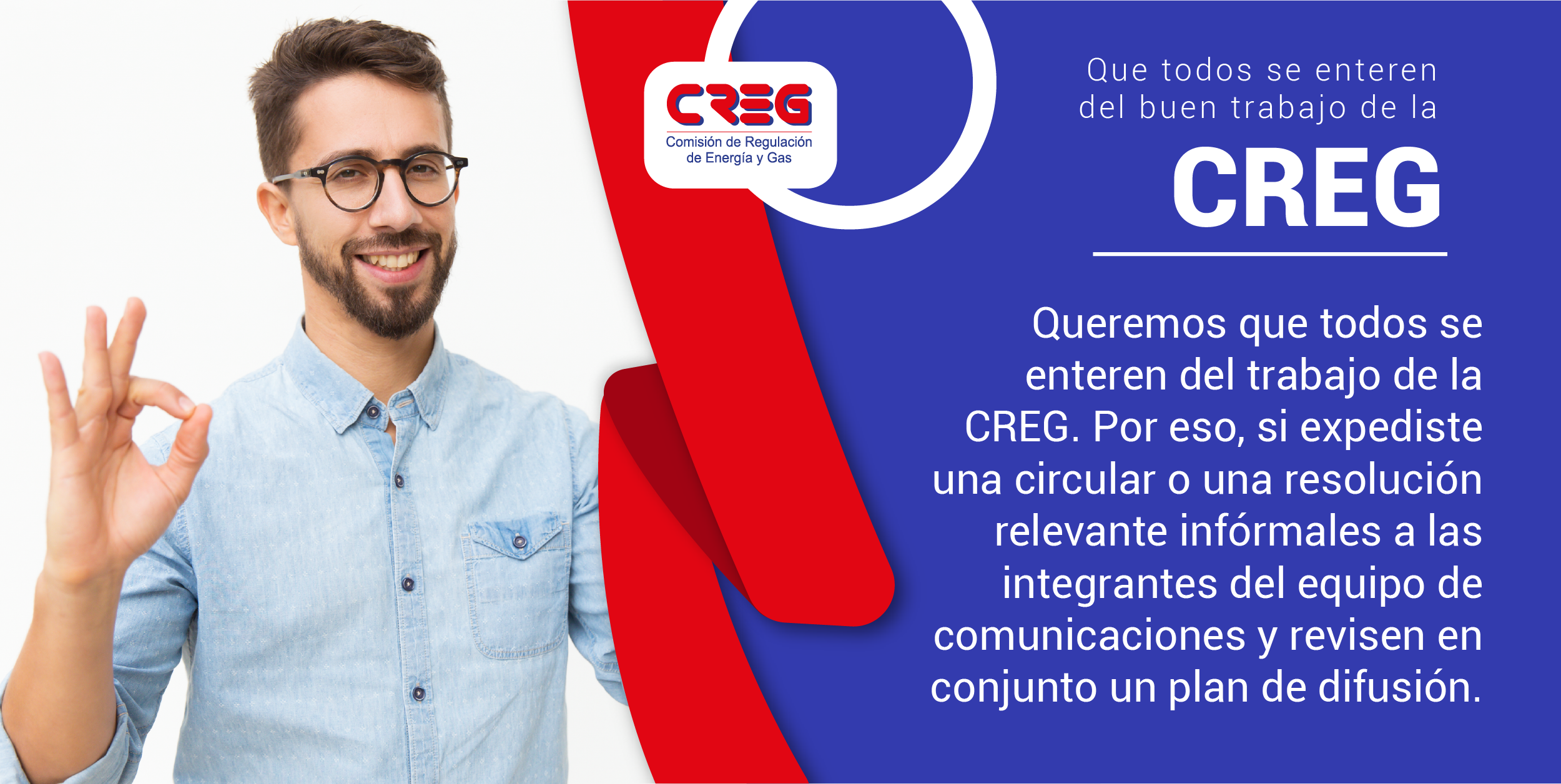 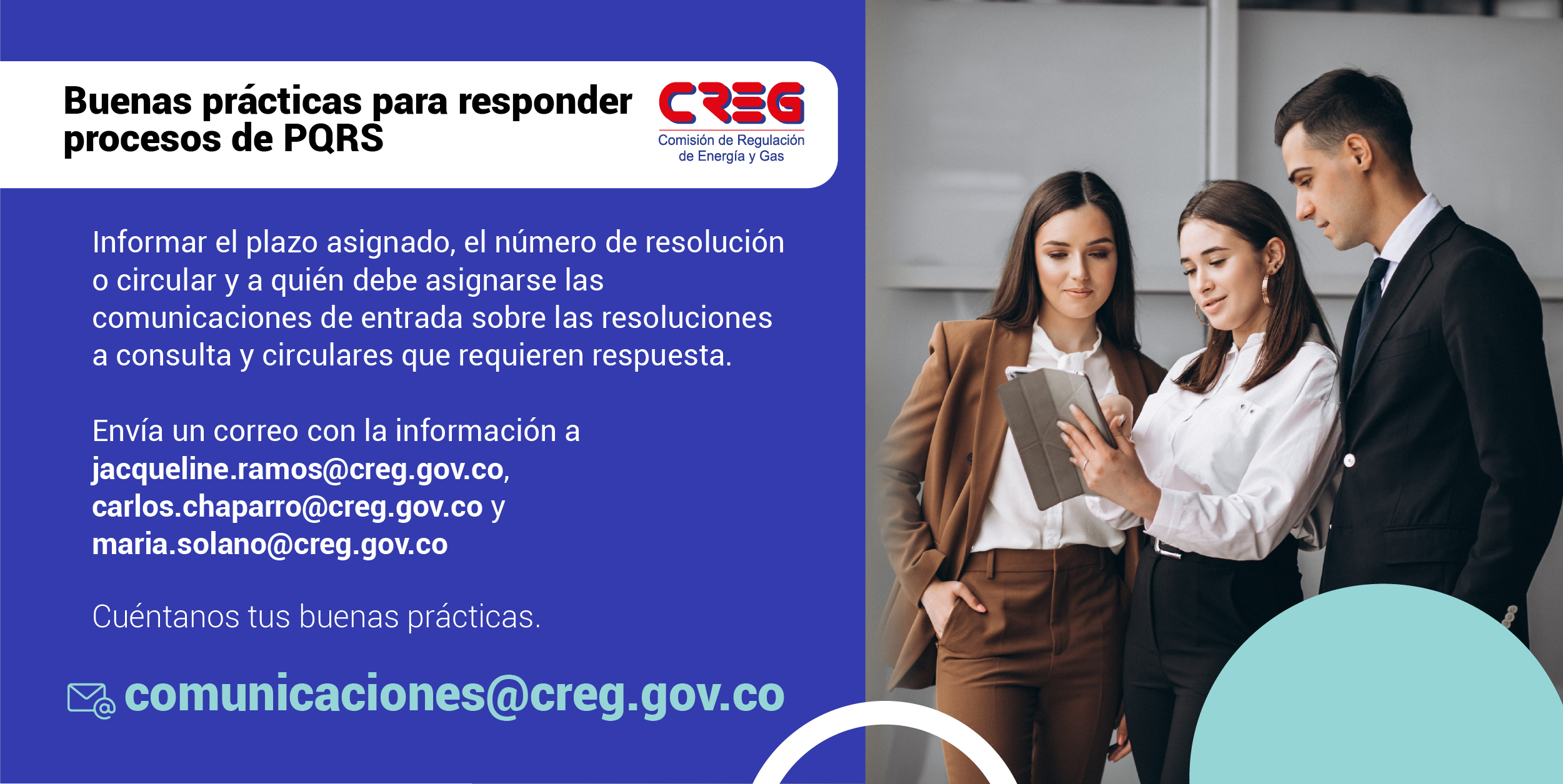 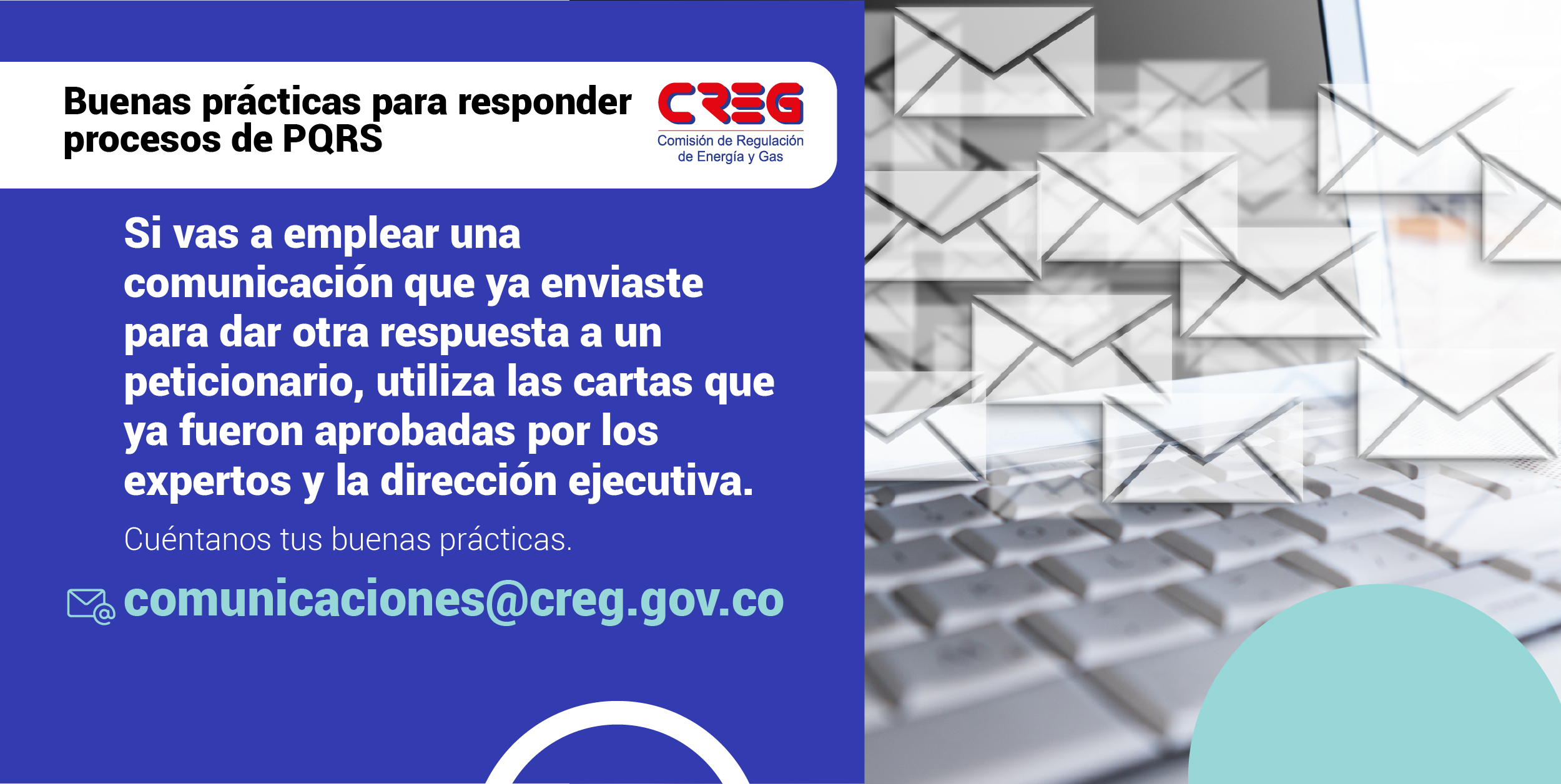 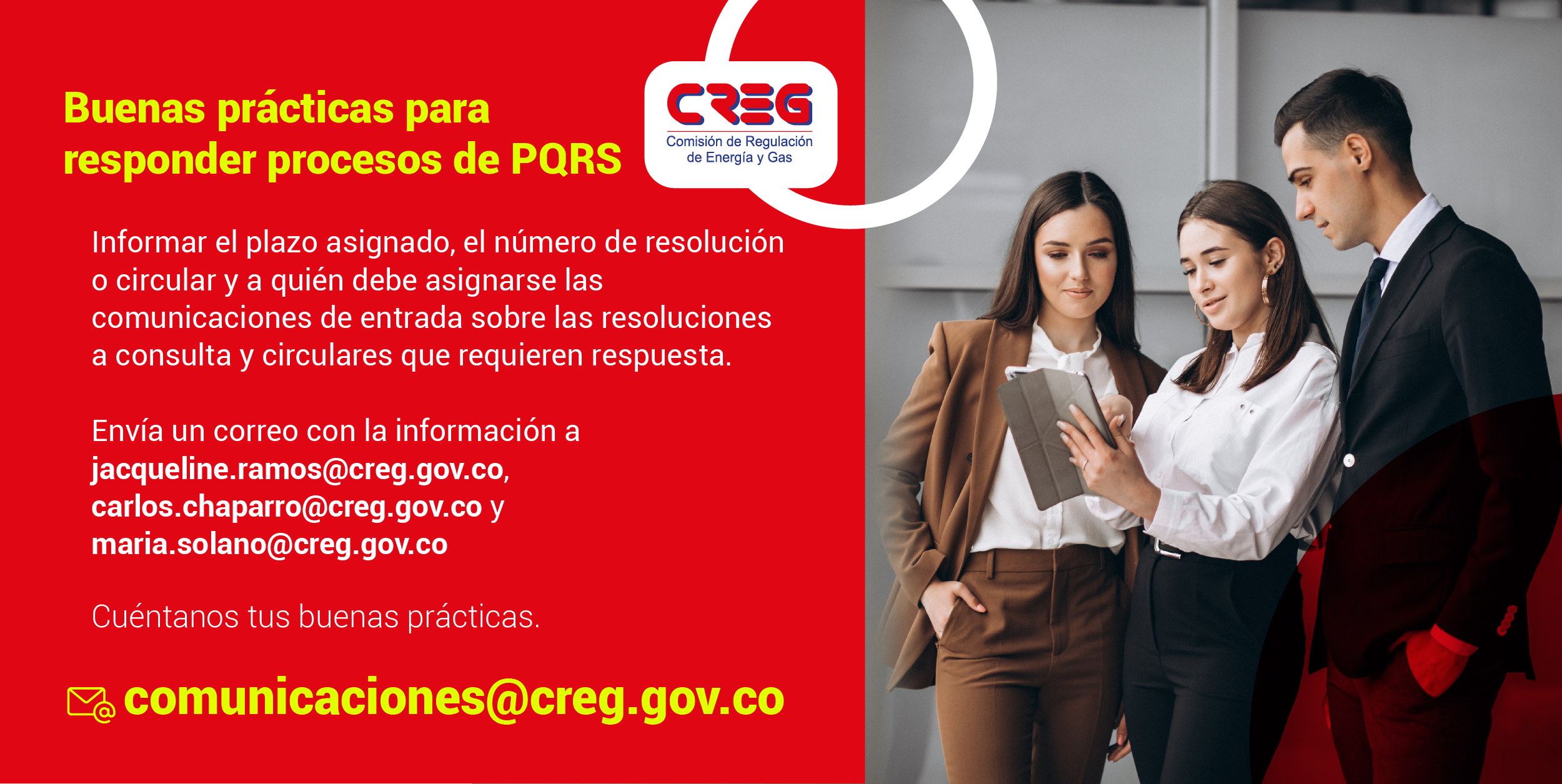 SOLICITUDES PARA EL PROVEEDOR DE AZDIGITAL
Ficha resumen panel de seguimiento proceso de PQRS
Objetivo 
Fortalecer el monitoreo y supervisión del proceso de PQRS
Objetivos específicos 
Formulación de indicadores adicionales en el proceso: Monitoreo tiempo intermedios (radicación / asignación, técnico, jurídico, experto, director) e Indicadores para medir la gestión sobre el proceso (realización del seguimiento diario, semanal, etc)
Mejorar la herramienta piloto en PowerBI para la supervisión y monitoreo del proceso (la herramienta desarrollada por Daniel AZ)
Publicación automática de resultados de seguimiento semanal del proceso a partir de los tableros de la herramienta (descripción macro del proceso, mensaje positivo asesores con menos tiempo promedio de respuesta, asignación entre asesores, etc)
Preguntas de negocio
Visión general del proceso
¿Cuántas comunicaciones se radican al día, semana, mes, trimestre, semestre, año?
¿Qué tipos de comunicaciones se radican en la Comisión (contratación, PQRS, etc) al día, semana, mes, trimestre, semestre, año?
¿Cuántas comunicaciones se asignan en PQRS por día, semana, mes, año, por sector regulado? 
¿Cuántas comunicaciones están en plazo/vencidas por día, semana, mes, trimestre, semestre, año? 
¿Cuánto tiempo excedido tiene las comunicaciones vencidas en promedio?
¿Cuántas comunicaciones son reclasificadas al día, semana, mes, trimestre, semestre, año?
¿Cuántas PQRS se asignan por tipo (Solicitud Información, regulación, de carácter general, autoridades, etc)?
¿Cuántas comunicaciones son archivadas al día, semana, mes, trimestre, semestre, año?
¿En qué actividad del proceso se demoran más las PQRSD?
Sobre la actividad de radicación 
¿Cuánto tiempo toma el proceso de radicación? 
¿Cuántas comunicaciones se radican mediante el formulario web, correo electrónico y físicas?
¿Se cumple el requisito de la Resolución CREG 020 de 2018? 
¿Cuál es la evolución en el tiempo del proceso de radicación? Día, semana, mes, trimestre, año? 
Sobre el avance en preparación de la respuesta 
¿Cuántas comunicaciones son regresadas (devueltas) al asignador para reclasificación? ¿Día, semana, mes, trimestre, año?
¿Cuántas comunicaciones se han asignado en promedio a los asesores, mes, trimestre, año?
¿Cuántas comunicaciones se han asignado a cada los asesores, mes, trimestre, año?
¿Cuántas PQRS tiene asignada cada asesor técnico/ asesor jurídico/ experto comisionado / Director / Secretaria, en plazo, vencidas?
¿Cuánto tiempo toma responder una comunicación asignada? 
¿Se están cumpliendo los plazos de la resolución CREG 020 de 2018 en cada una de las etapas de respuesta de una petición?
Calidad de los datos
Estrategia y reglas para validar la calidad de los datos empleados en el análisis.
Sobre los tableros de control o análisis 
Para cada tablero de control o análisis deberíamos considerar como mínimo los siguientes elementos en una ficha resumen. 
Definición del indicador (Sigla, método de cálculo, unidad de medida, fórmula y variables, limitaciones (si tuviese))
Límite del indicador
Descripción de la gráfica o análisis mostrado
Pregunta de negocio que se resuelve
Interpretación (ejemplo)
Frecuencia de actualización del reporte / análisis 
Fecha de inicio de la serie de datos
A quién va dirigido el análisis 
Fuente de información
Responsable del cálculo
www.creg.gov.co
comisioncreg
@ComisionCREG
Comisión CREG
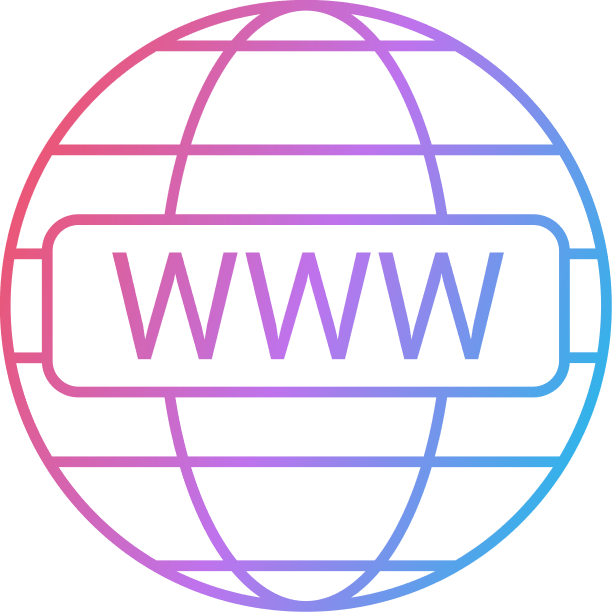 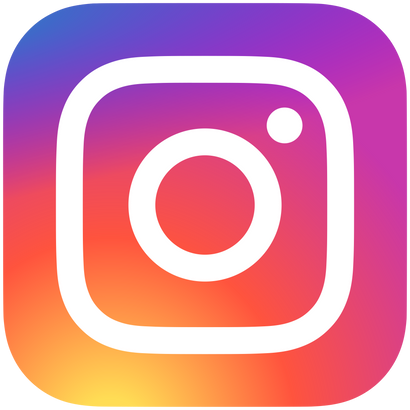 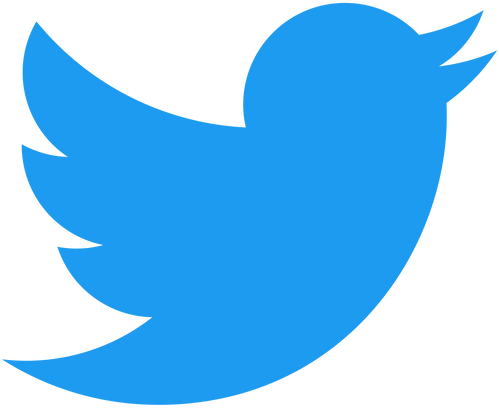 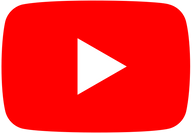